Özel Gereksinimli öğrenciler ve Akademik Başarı
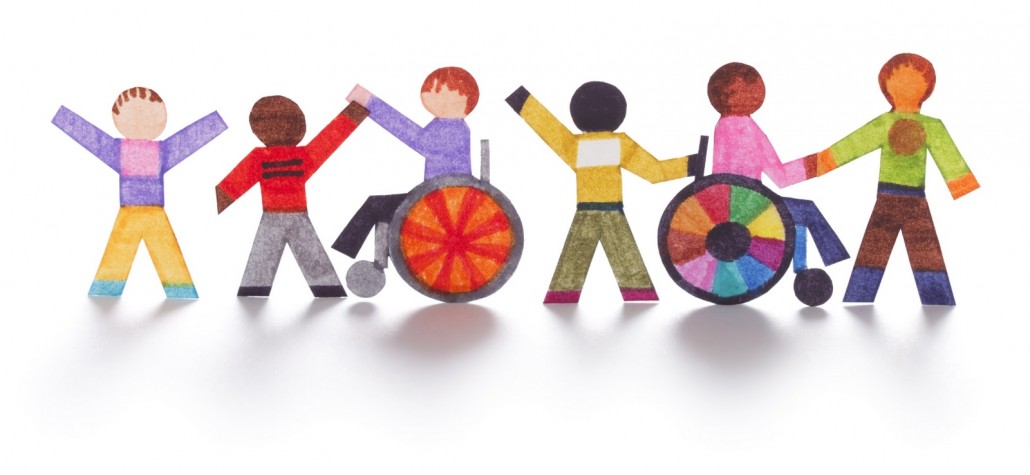 Bireysel özellikleri ve eǧitim yeterlilikleri açısından yaşıtlarından beklenilen düzeyden anlamlı farklılık gösteren ve bu nedenle özel eǧitime ihtiyacı olan bireylerin; eǧitim ihtiyaçlarını karşılamak için özel olarak yetiştirilmiş personel, geliştirilmiş eǧitim programları ve yöntemleri ile onların özür ve özelliklerine uygun ortamlarda sürdürülen eǧitime "özel eǧitim" denir.
Özel Eǧitimin Amaçları Nelerdir?
Özel eǧitim, Türk Millî Eǧitiminin genel amaç ve temel ilkeleri doǧrultusunda, özel eǧitime ihtiyacı olan bireylerin;
Toplum içindeki rollerini gerçekleştiren, başkaları ile iyi ilişkiler kuran, iş birliǧi içinde çalışabilen, çevresine uyum saǧlayabilen, üretici ve mutlu bir vatandaş olarak yetişmelerini,
Toplum içinde baǧımsız yaşamaları ve kendi kendilerine yeterli bir duruma gelmelerine yönelik temel yaşam becerilerini geliştirmelerini,
Uygun eǧitim programları ile özel yöntem, personel ve araç-gereç kullanarak; eǧitim ihtiyaçları, yeterlilikleri, ilgi ve yetenekleri doǧrultusunda üst öǧrenime, iş ve meslek alanlarına ve hayata hazırlanmalarını amaçlar.
Bireylerin Özel Eǧitime Uygunluǧu Nasıl Belirlenir?
Özel eǧitim gerektiren bireylerin tanılanması, uygun eǧitim hizmetlerinden yararlanmaları açısından önemlidir. Tanılama; özel eǧitime ihtiyacı olan bireylerin tüm gelişim alanlarındaki özellikleri ile yeterli ve yetersiz yönlerinin, bireysel özelliklerinin ve ilgilerinin belirlenmesi amacıyla tıbbî, psiko-sosyal ve eǧitim alanlarında yapılan deǧerlendirme sürecini kapsamaktadır.
Tanılama Sürecinde Sınıf Öǧretmeninin Görevleri Nelerdir?
Öǧrenciye ilişkin gözlemlerini aile ile paylaşır, öǧrencinin saǧlık problemi olup olmadıǧının belirlenmesi için aileyi saǧlık kurumlarına yönlendirir.
Öǧrencinin güçlük çektiǧi alanları azaltmak ve sınıf içi etkinliklere uyumunu saǧlamak için bilgi toplar.
Okulun rehberlik ve psikolojik danışma servisini konu ile ilgili bilgilendirerek, önerilerine başvurur.
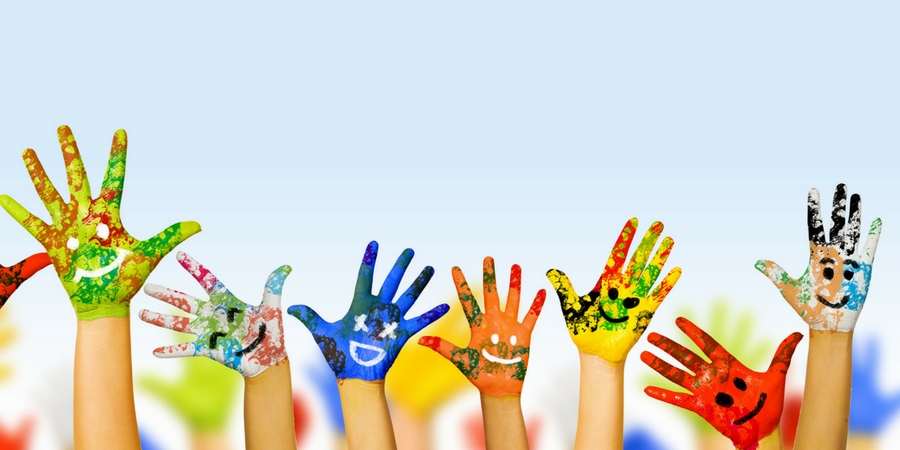 Tanılama Sürecinde Rehber Öǧretmenin Görevleri Nelerdir?
Öǧretmenle işbirliǧi içerisinde öǧrenciye ilişkin bilgileri toplar ve öǧrencinin ihtiyaçlarını deǧerlendirir.
Ailelere, öǧrencilere, öǧretmenlere ve gerektiǧinde diǧer okul personeline hizmet alanı doǧrultusunda destek saǧlar.
Öǧrenci gelişim dosyalarının ve diǧer kayıtların tutulmasında sınıf öǧretmeniyle işbirliǧi yapar.
Öǧrenciyle ilgili kayıtları tutar ve istenilen raporları düzenler.
Tanılama Sürecinde Okul Yönetiminin Görevleri Nelerdir?
Öǧrenciye ilişkin hizmetleri planlar, işbirliǧine yönelik gerekli tedbirleri alır.
Ihtiyaç duyulan araç gereci temin eder.
Öǧrencinin ihtiyaçları doǧrultusunda okul içerisinde düzenlemeler yapar.
Öǧrencinin eǧitsel deǧerlendirme ve tanılamasının yapılabilmesi için eǧitsel deǧerlendirme isteǧi formunu, RAM’lar bünyesinde oluşturulan özel eǧitim deǧerlendirme kuruluna resmi yazı ile gönderir.
Tanılama Sürecinde RAM’ların Görevleri Nelerdir?
Öǧrencinin eǧitsel deǧerlendirme ve tanılaması Rehberlik ve Araştırma Merkezlerinde oluşturulan “Özel Eǧitim Deǧerlendirme Kurulları” tarafından yapılır. Söz konusu kurulun görevleri şunlardır:
Eǧitsel deǧerlendirme ve tanılama sürecinde, öǧrencinin ailesini ve/veya okulu/kurumu, gerektiǧinde tıbbî deǧerlendirme ile RAM’da yapılamaması durumunda psiko-sosyal deǧerlendirme için ilgili kurum ve kuruluşlara yönlendirir.
Eǧitsel deǧerlendirme ve tanılama sonucu doǧrultusunda öǧrenci için en az sınırlandırılmış eǧitim ortamı ve özel eǧitim hizmetine ilişkin karar verir.
Özel eǧitim hizmetleri kurulu tarafından verilen yerleştirme kararı doǧrultusunda ilgili okul veya kurum ile iş birliǧi yaparak uygulamayı takip eder.
Yerleştirmenin yapıldıǧı okula/kuruma, özel eǧitime ihtiyacı olan öǧrencilere, eǧitim planının uygulanması ve destek eǧitim hizmetlerinin yürütülmesinde görev alanlara ve aileye rehberlik yapar.
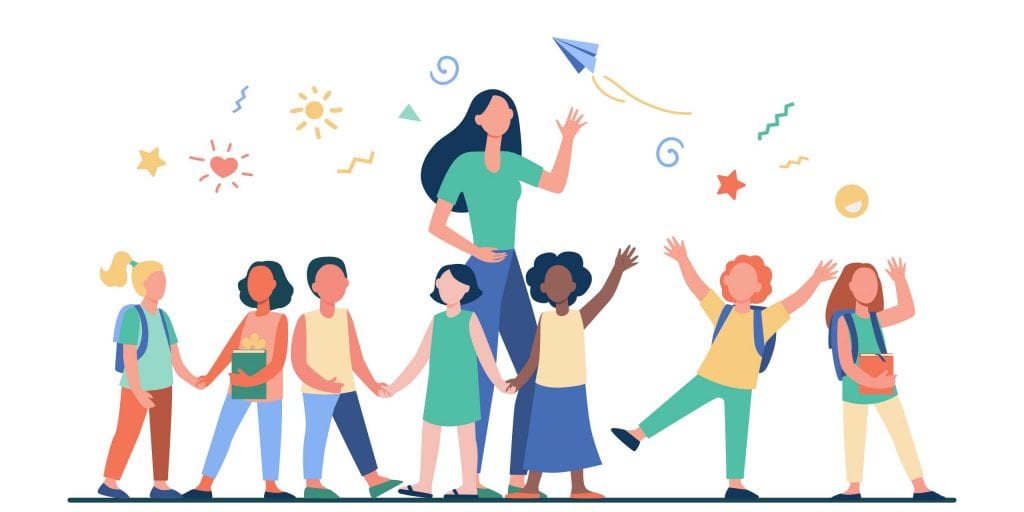 KAYNAŞTIRMA NEDİR
“Özel eğitim ihtiyacı olan bireylerin her tür ve kademede diğer bireylerle karşılıklı etkileşim içinde bulunmalarını ve eğitim amaçlarını en üst düzeyde gerçekleştirmelerini sağlamak amacıyla bu bireylere destek eğitim hizmetleri de sunularak akranlarıyla birlikte tam zamanlı ya da özel eğitim sınıflarında yarı zamanlı olarak verilen eğitimdir.
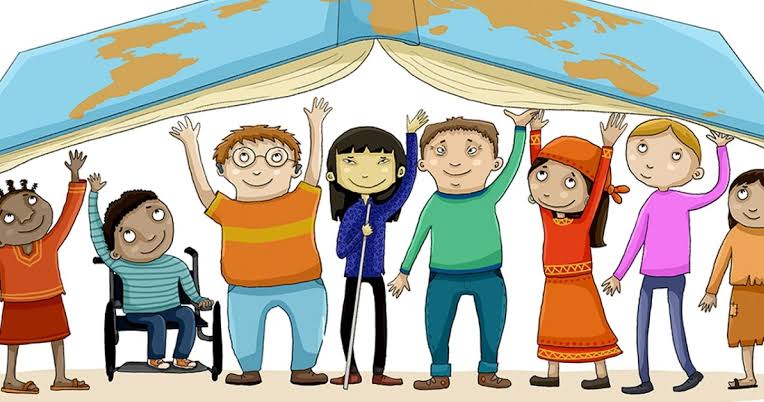 KAYNAŞTIRMA NEDİR,ENGELLİ BİREYLER İÇİN GEREKLİ MİDİR
Özel eǧitim gereksinimi olan öǧrencilere sunulan tüm özel eǧitim hizmetlerinin temelinde, öǧrencinin özrünün engele dönüşmesini önleme çabası yatmaktadır. 
ilgi ve yeteneklerini maksimum düzeyde kullanabilen öǧrenci böylece, normal insanların yetersiz, kusurlu, eksik, itici, yardım edilmesi veya korunması ya da sakınılması, kaçınılması gereken biri diye düşündüǧü kişi olmaktan kurtulacaktır.
Kaynaştırma yoluyla eğitimin amacı;
	 Çocuǧu normal hâle getirmek deǧil, onun ilgi ve yeteneklerini en iyi şekilde kullanmasını saǧlamak, toplum içinde yaşayabilmesini kolaylaştırmaktır.
Tam zamanlı kaynaştırma
	
	Özel eğitime ihtiyacı olan öğrencinin kaydı normal sınıftadır; öğrenci tam gün boyunca normal sınıfta eğitim almaktadır. Özel eğitim gerektiren öğrencilerin, akranları ile birlikte okul öncesi, ilkokul, ortaokul, ortaöğretim ve yaygın eğitim kurumlarında aynı sınıfta eğitim görmesi ve sosyal açıdan bütünleştirilmesi için, özel eğitim destek hizmetleri (destek eğitim odası), özel araç-gereç ve eğitim materyalleri sağlanır. 
	Eğitim programı bireyselleştirilerek uygulanır ve gerekli fiziksel düzenlemeler yapılır.
Yarı zamanlı kaynaştırma
	Yarı zamanlı kaynaştırma uygulamaları, öğrencilerin bazı derslere yetersizliği olmayan akranlarıyla birlikte aynı sınıfta ya da ders dışı etkinliklere birlikte katılmaları yoluyla yapılmaktadır. 
	Özel eğitime ihtiyacı olan öğrencinin kaydı özel eğitim sınıfındadır. Özel eğitim sınıfı öğrencisi başarılı olabileceği derslerde ve sosyal etkinliklerde yetersizliği olmayan akranları ile birlikte normal sınıfta eğitim almaktadır.
KAYNAŞTIRMA YOLUYLA EĞİTİMİN YARARLARI
Bireyselleştirilmiş eǧitim programları aracılıǧı ile kapasite ve öǧrenme hızına uygun eǧitim alırlar.
Kendine güven, takdir edilme, cesaret, sorumluluk, bir işe yarama duygusu gibi sosyal deǧerler dizgesi gelişir. 
Sosyal bütünleşmeleri kolaylaşır.
Destek eǧitimi sayesinde zayıf yönlerini kısa sürede yeterli hale getirebilirler.
Sosyal ve fiziksel ortamlar düzenlendiǧi için uyum, başarı ve kendilerine güven kazanmaları kolaylaşır.
Algı düzeyi ve öǧrenme özelliklerine uygun yöntem teknik araç ve gereçlerin kullanılması sayesinde öǧrenmeleri pekişir.
Kaynaştırma ortamlarında olumlu davranış gösterme sıklıǧı artar.
Normal öǧrencilerle birlikte çalışmaları daha büyük başarılar için kendilerinde istek ve cesaret uyandırır.
Bu öǧrenciler normal öǧrencilerden bazı davranışları model olma ve özdeşim kurma yoluyla öǧrenebilirler.
İletişim, işbirliǧi, kabullenme, ortak yaşam becerileri edinirler.
Eǧitim programlarına ek olarak aile eǧitimi, sosyal, kültürel, serbest zaman etkinlikleri sayesinde bütünsel gelişimleri kolaylaşır.
	Yetersizliǧi Olmayan Öǧrencilere Yararları
Engelli insanlara karşı şartsız kabul, hoşgörü, yardımlaşma, ortak yaşam, demokratik ve ahlaki anlayışları gelişir.
Bireysel farklılıkları doǧal karşılar ve saygı gösterir.
Kendini tanıma, güçlü ve zayıf yönlerini görme, bunları kabul etme ve zayıf yönlerini giderme davranışları gelişir.
Engelli bireylerle birlikte yaşamayı öǧrenir.
Liderlik, model olma ve sorumluluk duygusu gelişir.
Ailelere Yararları
Çocuk üzerindeki beklentileri, çocuklarının kapasiteleriyle uygunluk göstermeye başlar.
Okula bakış açısı deǧişir ve okulla işbirliǧi gelişir.
Çocukların ilgi ve ihtiyaçları konusunda daha saǧlıklı bilgi edinirler.
Çocuktaki gelişmelere baǧlı olarak kaygı ve güvensizlik duygusu umuda dönüşür.
Aile içi çatışmalar azalır, aile saǧlıǧı ve iş verimliliǧi artar.
Çocuklarına nasıl yardım edecekleri konusunda yeni yollar öǧrenirler.
Öğretmenlere Yararları
Şartsız kabul, sabır, hoşgörü ve bireysel özelliklere saygı davranışları gelişir.
BEP hazırlama ve uygulamada daha başarılı olurlar.
Eǧitimde ekonomiklik ve fırsat eşitliǧi saǧlanır.
Kaynaştırma öǧrencisi ile yapılan çalışmalar sayesinde öǧretim becerileri gelişir ve deneyimleri artar.
DESTEK EĞİTİM ODASI
Destek eǧitimi alacak öǧrenci sayısına göre okulda veya kurumda birden fazla destek eǧitim odası açılabilir.
Destek eǧitim  odasında yürütülecek eǧitim hizmetlerinin planlaması okul yönetimince yapılır.
Destek eǧitim odasında eǧitim alacak öǧrenciler, BEP geliştirme biriminin önerileri doǧrultusunda, Okul Rehberlik ve Psikolojik Danışma Hizmetleri Yürütme Komisyonunca belirlenir.
Destek eǧitim odasından her öǧrencinin azami ölçüde yararlanması saǧlanır.
Öǧrencinin destek eǧitim odasında alacaǧı haftalık ders saati, haftalık toplam ders saatinin %40’ını aşmayacak şekilde planlanır.
Destek eǧitim odasında öǧrencilerin	eğitim performansları dikkate alınarak birebir eǧitim yapılır. Gerektiǧinde ise eǧitim	performansı bakımından aynı seviyede olan öǧrencilerle grup eǧitimi de yapılabilir.
Destek	eǧitim	odasında,öǧrencilerin	eǧitim	performansı	ve ihtiyaçlarına uygun araç-gereç ve eǧitim materyalleri bulunur.
Öǧrencinin genel başarı deǧerlendirmesinde, destek eǧitim odasında yapılan deǧerlendirme sonuçları da dikkate alınır.
Destek eǧitim odasında verilen destek eǧitim hizmetleri okulun veya kurumun ders saatleri içinde yapılır.
Destek eǧitim odasının okul veya kurum içindeki yeri, öǧrencilerin yetersizlik türü dikkate alınarak belirlenir.
KAYNAŞTIRMA EĞİTİMİ ALAN ÖĞRENCİNİN BAŞARISI NASIL DEĞERLENDİRİLİR.
Kaynaştırma ve özel eğitim sınıflarında eğitimlerine devam eden öğrencilere başarısızlıklarından dolayı sınıf tekrarı yaptırılmaz. Ancak; Velinin yazılı talebi ve Bireyselleştirilmiş Eğitim Programı Geliştirme Biriminin kararı doğrultusunda, ilkokulda kaynaştırma öğrencilerine bir defaya mahsus olmak üzere sınıf tekrarı yaptırılabilir.
Kaynaştırma yoluyla eğitimlerine devam eden öğrenciler için; Bireyselleştirilmiş Eğitim Programı Geliştirme Birimi tarafından bireyselleştirilmiş eğitim programı (BEP) hazırlanır ve bu öğrencilerin başarıları, bu programda yer alan amaçlara göre değerlendirilir.
Geri Bildirim Veriyoruz
Başarılı yaşantılar sağlıyoruz.
Doğru yanıtları pekiştiriyoruz.
Konuların/davranışın analizini yapıyoruz
Bilgilerin bir durumdan diğerine aktarılmasını sağlıyoruz
Yeterlilik düzeyini belirliyoruz.
Öǧretim yöntem ve teknikleri uygulanırken bunları	da uygulamanıza dâhil etmelisiniz.
Öğrenmeye güdülüyoruz
Öğrenilenlerin tekrarını sağlıyoruz
Bir defa da verilecek kavramları sınırlıyoruz
BEP
Özel eǧitime ihtiyacı olan öǧrencinin farklı gelişim alanlarında yapabildiklerini dikkate alarak, kazandırılacak davranışların neler olduǧu, bu davranışların nerede, nasıl, kimler tarafından, hangi yöntemlerle ve ne kadar sürede kazandırılacaǧını belirten, gerekli destek eǧitim hizmetlerini içeren, içinde ailesinin de yer aldıǧı bir ekip tarafından hazırlanan yazılı bir programdır.
BEP Nedir?
Öǧrencinin, ailenin, öǧretmenin ihtiyaçları doǧrultusunda belirlenen amaçlara ulaşmasını saǧlayacak destek eǧitim hizmetlerini içeren özel eǧitim programıdır.
Öǧrencinin tüm gelişim ve disiplin alanlarında gözlem, gelişim ve deǧerlendirme ölçekleri kullanılarak ve hedeflenen amaçların gerçekleşme düzeyi doǧrultusunda deǧerlendirilir. Öǧrenci için hazırlanacak BEP’ de ve yöneltme kararında bu deǧerlendirmeler esas alınır.
BEP;
Öǧrencinin eǧitsel performans düzeyini,
RAM tarafından gönderilen eǧitim planında yer alan yıllık amaçlar ve öǧrencinin takip ettiǧi eǧitim programı/programları temel alınarak belirlenen kısa dönemli amaçlarını,
Öǧrencinin gereksinim duyduǧu destek eǧitim hizmetlerinin türü, süresi, sıklıǧı ve bu hizmetin kimler tarafından nasıl saǧlanacaǧını,
Öǧretim ve deǧerlendirmede kullanılacak yöntem ve teknik, araç-gereç ve eǧitim materyallerini,
Eǧitim ortamına ilişkin düzenlemeleri,
Davranış problemlerini önlemeye ya da azaltmaya yönelik tedbirler ile uygulanacak yöntem ve teknikleri,
Öǧrencinin kişisel bilgilerini içerir.
BEP Ne Deǧildir?

Yalnızca öǧretmeni ilgilendiren bir çalışma programı deǧildir.
Sınıfta problem olarak görülen öǧrenciden kurtulma aracı deǧildir.
Öǧrenciyi özel olarak etiketleyen bir karar dosyası deǧildir.
Öǧrencinin yalnız akademik performansıyla ilgilenen bir gelişim ya da kayıt tablosu deǧildir.
Öǧretmene ve aileye ek yükler getiren bir ekonomi programı deǧildir
Öǧrenciye yapabildiklerinden daha fazla ödev-çalışmayı zorunlu hale getiren bir ev ödevi-çalışma programı deǧildir.
BEP’i Zorunlu Kılan Nedenler Nelerdir?
Engel türü ve derecesi ne olursa olsun tüm bireyler öǧrenebilir.

Çocuklarda, dil, problem çözme, zihinsel süreçler, davranışsal özellikler ve öǧrenme özellikleri birbirinden farklılık gösterebilir.

Öǧrencilerin ilgi ve yetenekleri birbirinden farklıdır. Örneǧin, bir kişi spor etkinliklerinde çok başarılı; ancak sanatsal faaliyetlerde başarısız olabilir. BEP, farklılıkları göze alarak öǧrencinin gelişimini desteklemeyi hedefler.

Öǧrencinin eǧitim ihtiyaçlarını yalnızca müfredatla sınırlandırmadan, toplumda kendisinden beklenen baǧımsız yaşam becerilerinin öǧretimine fırsat saǧlar.
Kimlerin BEP’e Ihtiyacı Vardır?
Akranlarına saǧlanan eǧitim olanaklarından engeli ya da yetersizliǧi nedeniyle yeterli düzeyde yararlanamayan öǧrencilerin,
Engeli ya da yetersizliǧi, eǧitimsel performansını olumsuz olarak etkileyen öǧrencilerin,
İhtiyaçlarının karşılanması için özel düzenlenmiş destek eǧitime ihtiyacı olduǧu düşünülen öǧrencilerin,
	BEP’e ihtiyacı var demektir.
BEP NASIL HAZIRLANIR
1.BEP Hazırlayacak Ekibin Oluşturulması (BEP Geliştirme Birimi)
2.Çocuǧun Eǧitsel Performans Düzeyinin Belirlenmesi
3.Uzun ve Kısa Dönemli Amaçların Belirlenmesi
4.Bireyselleştirilmiş Öǧretim Programının Hazırlanması
5.Uygun Eǧitim Ortamları ve Bu Ortamlarda Sunulacak Destek Hizmetlerin Belirlenmesi
6.Uygun Öǧretim Materyalleri ve Öǧretim Yöntemlerinin Belirlenmesi
7.BEP’ In Uygulanması, Izlenmesi Ve Deǧerlendirilmesi Için Sorumluların Belirlenerek Zaman Çizelgesinin Hazırlanması Ve Deǧerlendirme Biçimine Karar Verilmesi ve Ailenin Bilgilendirilmesi.
BEP Geliştirme Biriminin Görevleri Nelerdir?
Özel eǧitime ihtiyacı olan öǧrenciler için BEP’lerin hazırlanması, uygulanması, izlenmesi ve deǧerlendirilmesi ile ilgili çalışmaların koordinasyonunu saǧlar.
Eǧitimde etkililiǧi saǧlamak amacıyla araç-gereç ve eǧitim materyali geliştirilmesinde, saǧlanmasında, kullanımında özel eǧitim hizmetleri kurulu ve özel eǧitim deǧerlendirme kurulu ile iş birliǧi yapar.
Öǧrencinin tüm gelişim alanındaki özellikleri ile akademik disiplin alanlarındaki yeterlilikleri ve eǧitim ihtiyaçları doǧrultusunda gerektiǧinde BEP’inde deǧişiklik ve düzenlemeler yapılmasını ya da yeniden BEP hazırlanmasını saǧlar.
Öǧrenciler için hazırlanan BEP planlamasını deǧerlendirerek gerektiǧinde yeniler.
Eǧitim ortamlarının düzenlenmesi konusunda okul/kurum yönetimine ve öǧretmenlere önerilerde bulunur.
Öǧrencilerin eǧitimi konusunda yapılacak düzenleme ve alınacak tedbirlerle ilgili olarak rehberlik ve psikolojik danışma hizmetleri yürütme komisyonuyla iş birliǧi yapar.
ÖĞRENCİNİN EĞİTSEL PERFORMANS DÜZEYİ NASIL BELİRLENİR
Var olan performans düzeyinin belirlenmesinin amacı, öǧrencinin gelişim ve disiplin alanlarında neleri yapıp, neleri yapamadıǧının saptanmasıdır. Diǧer bir deyişle güçlü ve zayıf yönlerinin tespit edilmesi sürecidir.
BEP İN İZLENMESİ,DEĞERLENDİRİLMESİ VE AİLENİN BİLGİLENDİRİLMESİ
BEP öǧrencinin deǧişen gereksinimlerine göre yeni düzenlemelerin yapılabildiǧi bir planlamadır. BEP’in etkililiǧi, bu gereksinimler doǧrultusunda düzenlenerek, izleme ve deǧerlendirme sürecinin işletilmesi ile mümkündür.
BEP bir dönem veya bir öǧretim yılı için hazırlanabilir. BEP aylık, üç aylık ve yıllık olarak deǧerlendirilebilir.